FSPA Updates
Michael Balcewicz on behalf of the FSPA Officers  UEC Monthly Meeting
December 19, 2023
Events and Upcoming Plans
We are restarting early career seminars starting January 4th, emails were sent out earlier this week

Winter FSPA event has been submitted for approval
2
26/09/23
FSPA Updates
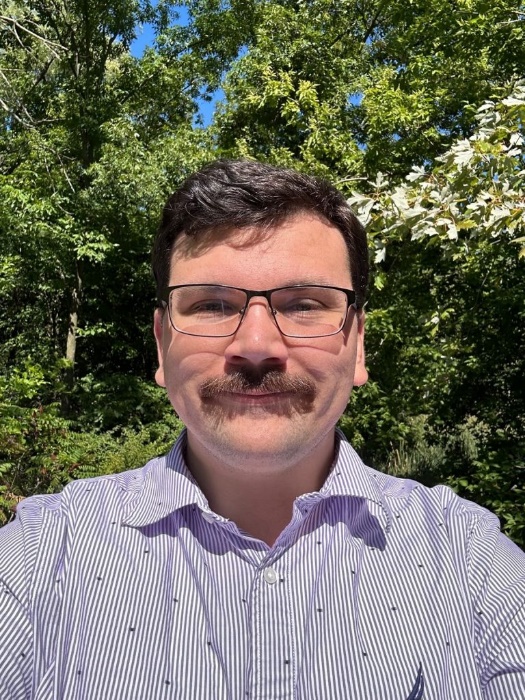 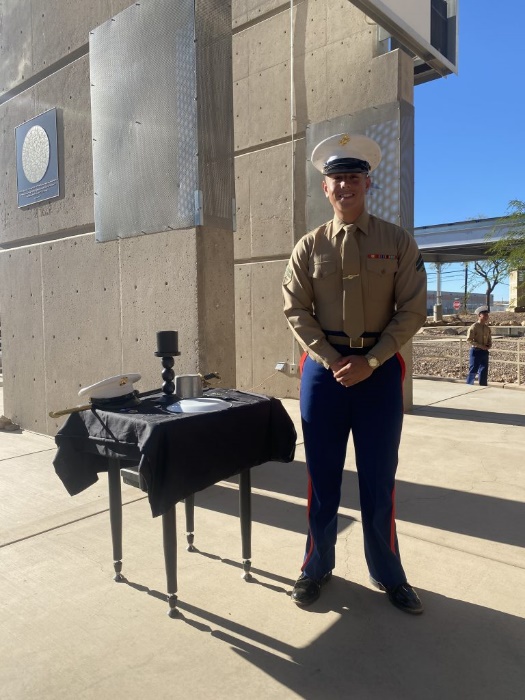 Thank you!
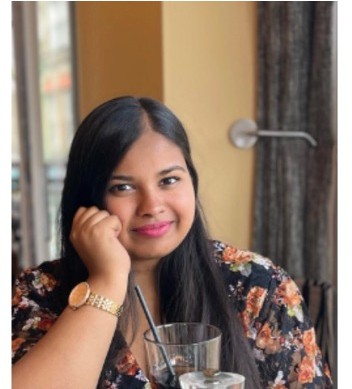 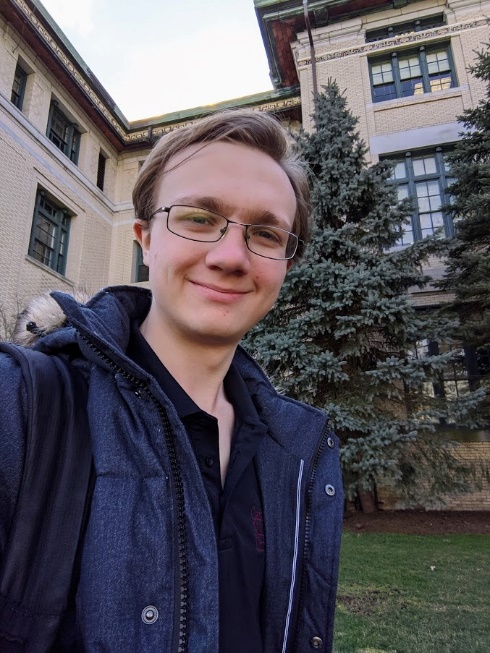 3
26/09/23
FSPA Updates